სოლიტონური აკუსტიკური და მაგნიტოაკუსტიკური ტალღები სუსტად იონიზირებულ პლაზმაში
ნეიტრალური ნაწილაკები
გაზური პლაზმა
დადებითი იონები
ელექტრონები
უარყოფითი იონები
იონიზაციის ხარისხი
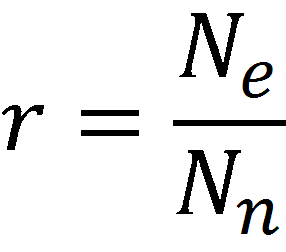 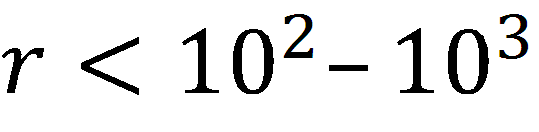 სუსტად იონიზირებული
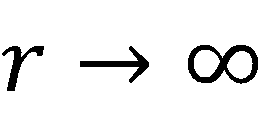 სრულად იონიზირებული
D -ფენა  60-90 კმ. დედამიწის ზედაპირიდან
მზის რენტგენული გამოსხივება
მეტეორიტების წვა
კოსმოსური სხივები
მაგნიტოსფეროს მაღალი ენერგიის მქონე ნაწილაკები
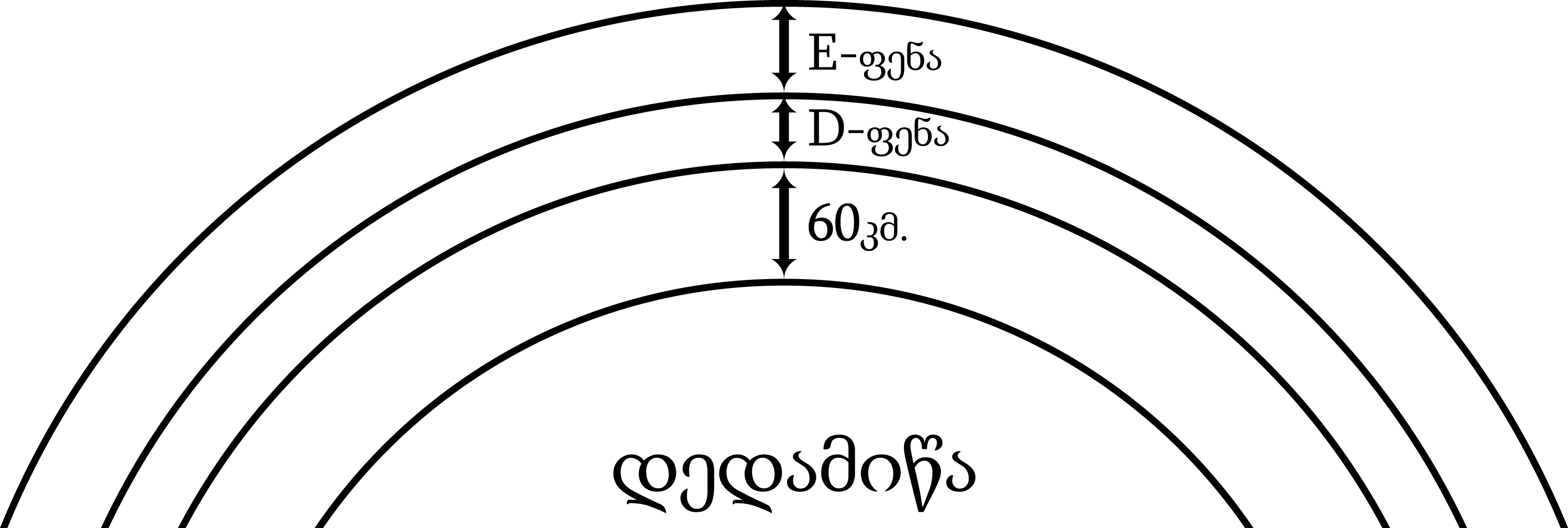 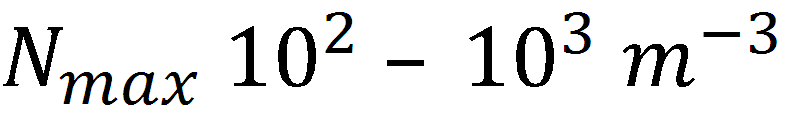 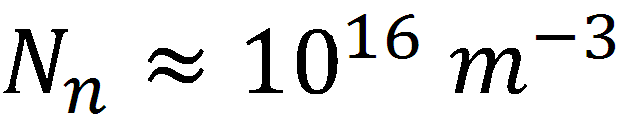 იონ-ნეიტრალების დაჯეხების სიხშირე გაცილებით აღემატება რხევის სიხშირეს
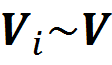 იონების მოძრაობა განპირობებულია ნეიტრონებით
ელექტრონების მოძრაობა განპირობებულია პოტენციური ელექტრული ველით
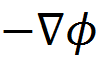 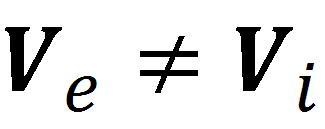 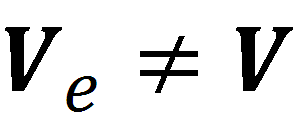 უწყვეტობის განტოლებები
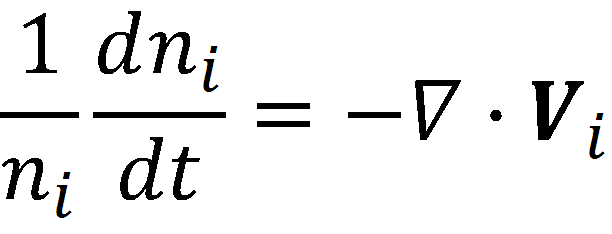 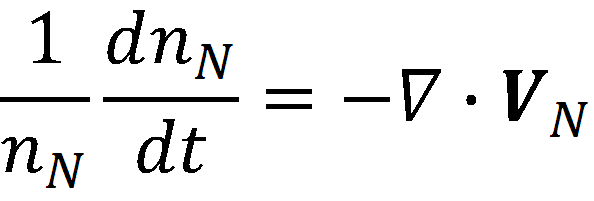 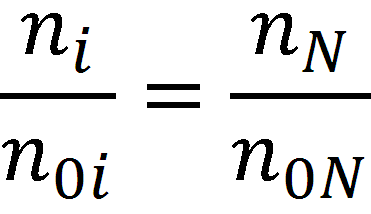 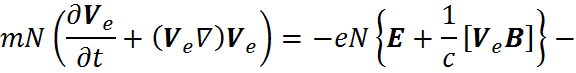 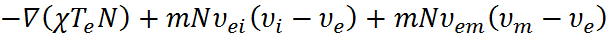 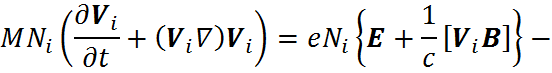 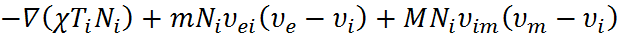 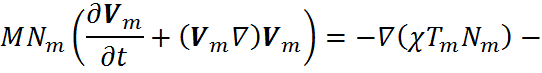 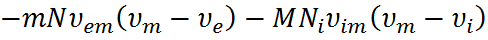 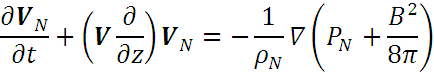 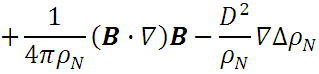 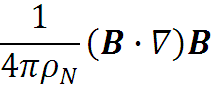 მაგნიტური წევრი
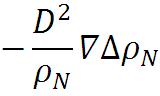 დისპერსია
სრული განტოლებათა სისტემის მისაღებად საჭიროა დავამატოთ ველის განტოლებები და ენერგიის შენახვის ან სითბოს გადატანის განტოლება:
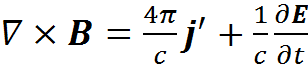 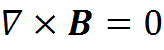 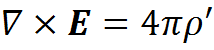 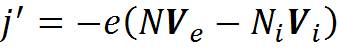 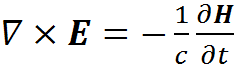 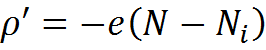 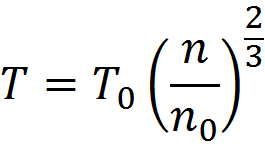 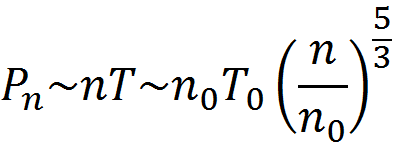 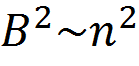 ჩაყინულობის პირობის გამო
მაგნიტური ველის შემოტანა
ცვლის სოლიტონის ამონახსნს
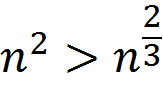 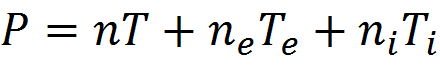 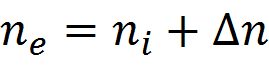 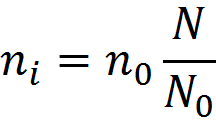 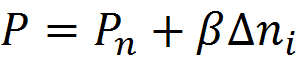 არაერთგვაროვან პლაზმაში ელექტრონული და იონური კომპონენტა მიისწრაფიან გახლეჩისკენ, წარმოიქმნება არაკომპენსირებული ელექტრული მუხტი, რომელიც ქმნის ელექტრულ ველს, რომელიც ხელს უშლის გახლეჩას. 

“ღრუბელი” მოძრაობს და განეფინება ისე, რომ ელექტრონების და იონების კონცენტრაცია ერთნაირია. სწორედ ამ ღრუბლის დაკვირვებაა შესაძლებელი და გვექნება მიწისძვრის ეპიცენტრების დადგენისა და განმეორებითი ბიძგების პროგნოზირების ახალი მეთოდები
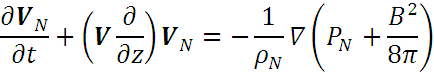 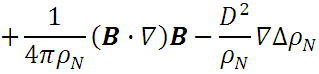 შეკითხვები?